Outrunning the bearAvoiding Cyber Attacks
This Photo by Unknown Author is licensed under CC BY
Outpacing Cyber Threats: Becoming Unattractive to Cyber Bears
Awareness: Less than 25% of water and wastewater operators surveyed perform annual cybersecurity risk assessments. (Source: “Is Your Utility Cyber Aware?” - May 07, 2024)
Ransomware Recovery Costs: The average cost of recovering from a ransomware attack has nearly doubled in a year, reaching nearly $2 million, according to a Sophos survey.
AI-Powered Attacks: 85% of cybersecurity leaders believe recent attacks have been powered by AI, as reported by CFO.com.
Increase in Frequency: 2023 saw a 72% increase in data breaches since 2021, which held the previous all-time record
Bears – oh my!
June 2022: A 350-pound black bear attacked a 3-year-old girl and her mother while they were camping at Elkmont Campground in Great Smoky Mountains National Park. Both sustained “superficial lacerations to their heads” as a result of the encounter.
October 22, 2022: A man was attacked by a bear in a locked cabin near downtown Gatlinburg. The bear, described as a 2- or 3-year-old female.
October 26, 2022: Another man was injured when a black bear broke into his cabin in the Smoky Mountains and charged at him. 
Richard Wesley – turkey hunting in Ontario – other hunters were apparently with him were not as fast – didn’t survive
1967 two 19 yr old women were killed by grizzlies in separate attacks – one of the victims succumbed to her injuries while her friends scaled trees and survived
Faster than the slowest!
Predators are real – facts 
40% of businesses experience cybersecurity breaches – average 11.5 attacks/min
Murfreesboro ransomware attack demanding bitcoin
Murfreesboro Medical Clinic MMC – 2 week shutdown April 2023
Oldsmar, FL – Water treatment plant attacked using Teamviewer – unauthorized access
American Water – Oct 3 – cyberattack – public facing websites became unavailable displaying “Forbidden 403” error message
They seek out easiest targets
They take as much as possible (2021 Knoxville paid $236,718 to clean up ransomware attack)
They move on quickly
Their tactics evolve
Don’t be the least secure
Cybersecurity awareness month
Proactive layered security
Human Layer – Human error results for up to 90% of security breaches
Perimeter Layer – Firewalls, Access controls, Encryption, Secure Demilitarized Zones (DMZs)
Network Layer – Network segment, Access controls, Intrusion Detection and Prevention (IDS IPS)
Endpoint Layer – Laptops, Desktops, Phones, Servers – MDM (mobile device management), Anti-malware, Software updates and patches – regularly, Endpoint encryption
Application Layer – Software and application coding practices, Regular updates and patches
Data Layer – Data encryption, Access controls, Data backups and recovery, DLP (data loss prevention)
Mission-Critical Layer – Identified business systems and data that are mission critical, Operating systems, Health records, Financial records, Cloud infrastructure
This Photo by Unknown Author is licensed under CC BY-SA-NC
Proactive layered security
Human Layer – Human error results for up to 90% of security breaches
Perimeter Layer – Firewalls, Access controls, Encryption, Secure Demilitarized Zones (DMZs)
Network Layer – Network segment, Access controls, Intrusion Detection and Prevention (IDS IPS)
Endpoint Layer – Laptops, Desktops, Phones, Servers – MDM (mobile device management), Anti-malware, Software updates and patches – regularly, Endpoint encryption
Application Layer – Software and application coding practices, Regular updates and patches
Data Layer – Data encryption, Access controls, Data backups and recovery, DLP (data loss prevention)
Mission-Critical Layer – Identified business systems and data that are mission critical, Operating systems, Health records, Financial records, Cloud infrastructure
This Photo by Unknown Author is licensed under CC BY-SA-NC
How to be faster than your neighbor
Cybersecurity awareness month
What to do next?
Human Layer – Human error results for up to 90% of security breaches
Perimeter Layer – Firewalls, Access controls, Encryption, Secure Demilitarized Zones (DMZs)
Network Layer – Network segment, Access controls, Intrusion Detection and Prevention (IDS IPS)
Endpoint Layer – Laptops, Desktops, Phones, Servers – MDM (mobile device management), Anti-malware, Software updates and patches – regularly, Endpoint encryption
Application Layer – Software and application coding practices, Regular updates and patches
Data Layer – Data encryption, Access controls, Data backups and recovery, DLP (data loss prevention)
Mission-Critical Layer – Identified business systems and data that are mission critical, Operating systems, Health records, Financial records, Cloud infrastructure
Cybersecurity ooda loopcybersecurity assessment
OBSERVE 
ORIENT
DECIDE
ACT
Gather data, monitor email, monitor data movement, monitor human activity
Analyze and interpret findings
Decide on next steps based on findings and professional recommendations
Execute the steps identified/needed for remediation of each item, ensure budget is created and available, ensure FTE or approved security vendor is dedicated to cybersecurity, ensure cybersecurity plans and policies are in place, ensure cybersecurity protocols are in place
Whats your cybersecurity goal?
Protect organization assets: data, information and business continuity
Slide 8 – focus on those 5 areas: 
User/Human Layer
Perimeter Layer
Network Layer
Endpoint Layer
Data Layer
This Photo by Unknown Author is licensed under CC BY-SA-NC
Resources to assist
CISA – CYBERSECURITY & INFRASTRUCTURE SECURITY AGENCY
https://www.cisa.gov/water
https://www.cisa.gov/resources-tools/resources/top-cyber-actions-securing-water-systems (Top cyber actions)
https://www.cisa.gov/secure-our-world/secure-your-business (Quick steps)
https://www.epa.gov/waterresilience/cybersecurity-assessments (EPA free cybersecurity assistance)
https://www.cisa.gov/resources-tools/resources/water-and-wastewater-sector-incident-response-guide (Incident response guide)
Questions?
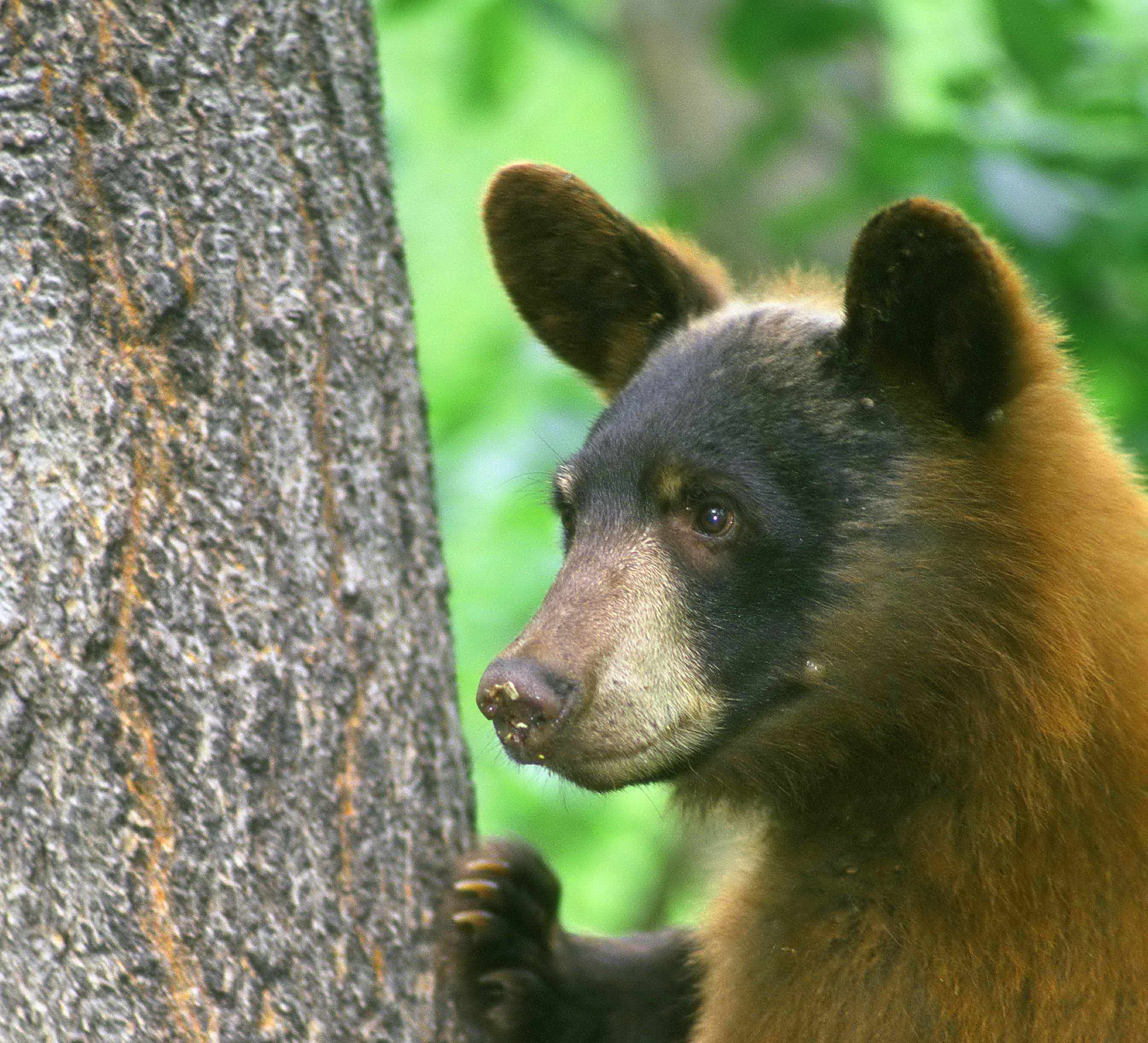 THANK YOU
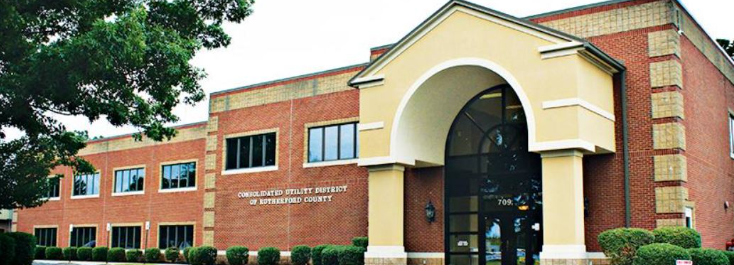 THANK YOU
Mike Sumner
IT Director, Consolidated Utility District
msumner@cudrc.com
Mike Sumner
IT Director, Consolidated Utility District
msumner@cudrc.com